CS344: Introduction to Artificial Intelligence(associated lab: CS386)
Pushpak BhattacharyyaCSE Dept., IIT Bombay 
Lecture 31: Feedforward N/W; sigmoid neuron
28th March, 2011
Feedforward Network
Limitations of perceptron
Non-linear separability is all pervading
Single perceptron does not have enough computing power
Eg: XOR cannot be computed by perceptron
Solutions
Tolerate error (Ex: pocket algorithm used by connectionist expert systems).
Try to get the best possible hyperplane using only perceptrons 
Use higher dimension surfaces 
Ex: Degree - 2 surfaces like parabola
Use layered network
Pocket Algorithm
Algorithm evolved in 1985 – essentially uses PTA
Basic Idea: 
	Always preserve the best weight obtained so far in the “pocket” 
	Change weights, if found better (i.e. changed weights result in reduced error).
XOR using 2 layers
Non-LS function expressed as a linearly separable 
function of individual linearly separable functions.
Example - XOR
= 0.5
w1=1
w2=1
  Calculation of XOR
x1x2
x1x2
Calculation of
x1x2
= 1
w1=-1
w2=1.5
x2
x1
Example - XOR
= 0.5
w1=1
w2=1
x1x2
1
1
x1x2
1.5
-1
-1
1.5
x2
x1
Some Terminology
A multilayer feedforward neural network has 
Input layer
Output layer
Hidden layer (assists computation)

Output units and hidden units are called
computation units.
Training of the MLP
Multilayer Perceptron (MLP)

Question:- How to find weights for the hidden layers when no target output is available?

Credit assignment problem – to be solved by “Gradient Descent”
Can Linear Neurons Work?
h2
h1
x2
x1
Note: The whole structure shown in earlier slide is reducible to a single neuron with given behavior


Claim: A neuron with linear I-O behavior can’t compute X-OR.
Proof: Considering all possible cases:

	[assuming 0.1 and 0.9 as the lower and upper thresholds]

	For (0,0), Zero class:


	For (0,1), One class:
For (1,0), One class:

	For (1,1), Zero class:

	These equations are inconsistent. Hence X-OR can’t be computed.

Observations:
A linear neuron can’t compute X-OR.
A multilayer FFN with linear neurons is collapsible to a single linear neuron, hence no a additional power due to hidden layer.
Non-linearity is essential for power.
Multilayer Perceptron
Training of the MLP
Multilayer Perceptron (MLP)

Question:- How to find weights for the hidden layers when no target output is available?

Credit assignment problem – to be solved by “Gradient Descent”
Gradient Descent Technique
Let E be the error at the output layer



ti = target output; oi = observed output

i is the index going over n neurons in the outermost layer
j is the index going over the p patterns (1 to p)
Ex: XOR:–  p=4 and n=1
Weights in a FF NN
wmn is the weight of the connection from the nth neuron to the mth neuron
E vs        surface is a complex surface in the space defined by the weights wij
        gives the direction in which a movement of the operating point in the wmn co-ordinate space will result in maximum decrease in error
m
wmn
n
Sigmoid neurons
Gradient Descent needs a derivative computation
	- not possible in perceptron due to the discontinuous step  	function used!
 Sigmoid neurons with easy-to-compute derivatives used!




Computing power comes from non-linearity of sigmoid function.
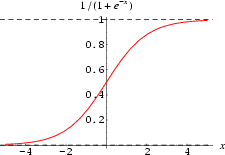 Derivative of Sigmoid function
Training algorithm
Initialize weights to random values.
For input x = <xn,xn-1,…,x0>, modify weights as follows
	Target output = t, Observed output = o





Iterate until E <          (threshold)
Calculation of ∆wi
Observations
Does the training technique support our intuition?
The larger the xi, larger is ∆wi 
Error burden is borne by the weight values corresponding to large input values